Bộ sách Kết nối tri thức với cuộc sống
BÀI GIẢNG ĐIỆN TỬ Môn tự nhiên xã hộilớp 1
Bài 4: An toàn khi sử dụng đồ dùng trong nhà
( tiết 1)
ÔN BÀI – MỞ ĐẦU
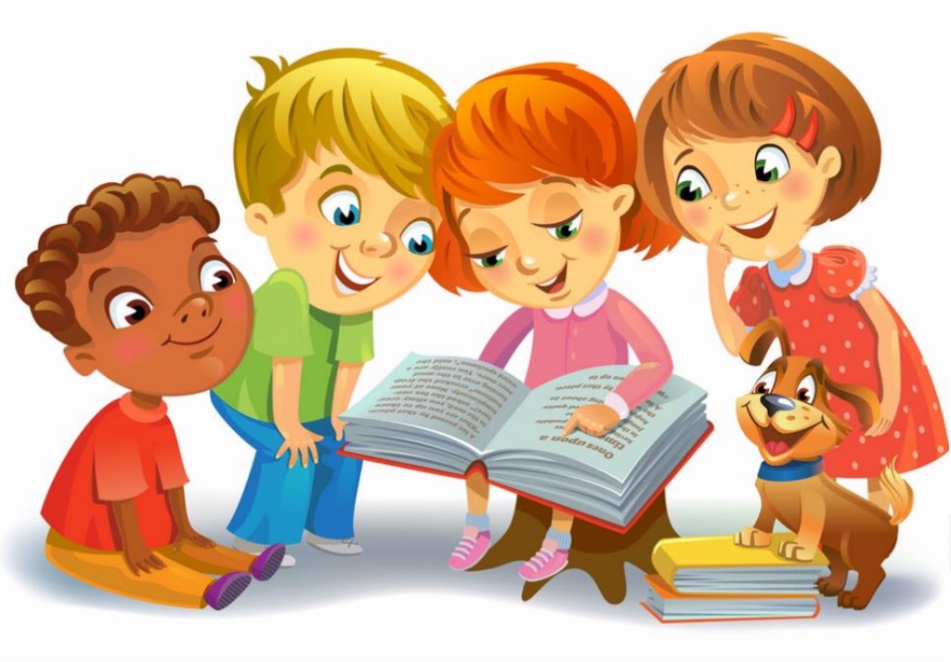 Khám phá cuộc sống quanh em
ĐỒ DÙNG TRONG NHÀ
x
√
An toàn
Nguy hiểm
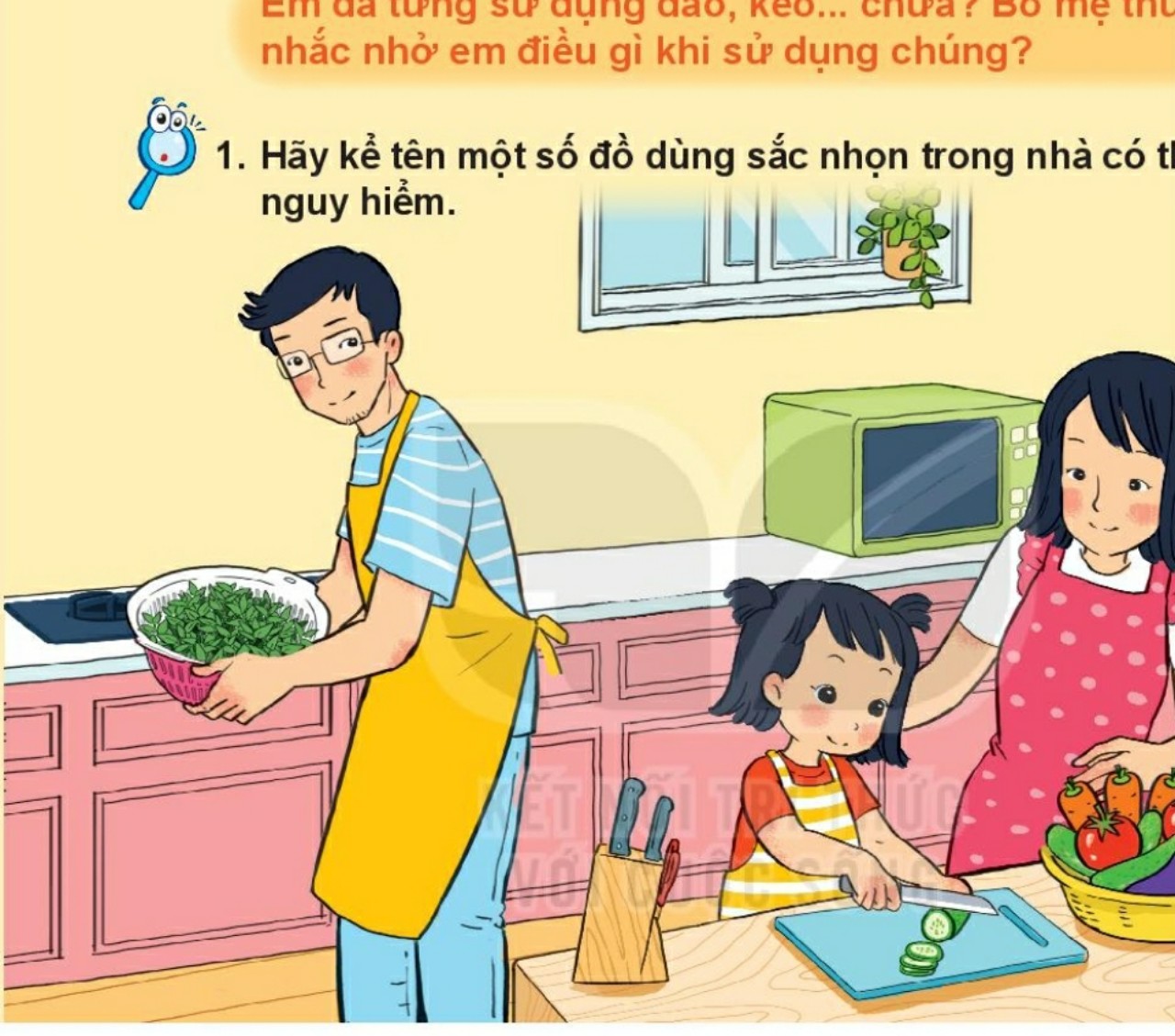 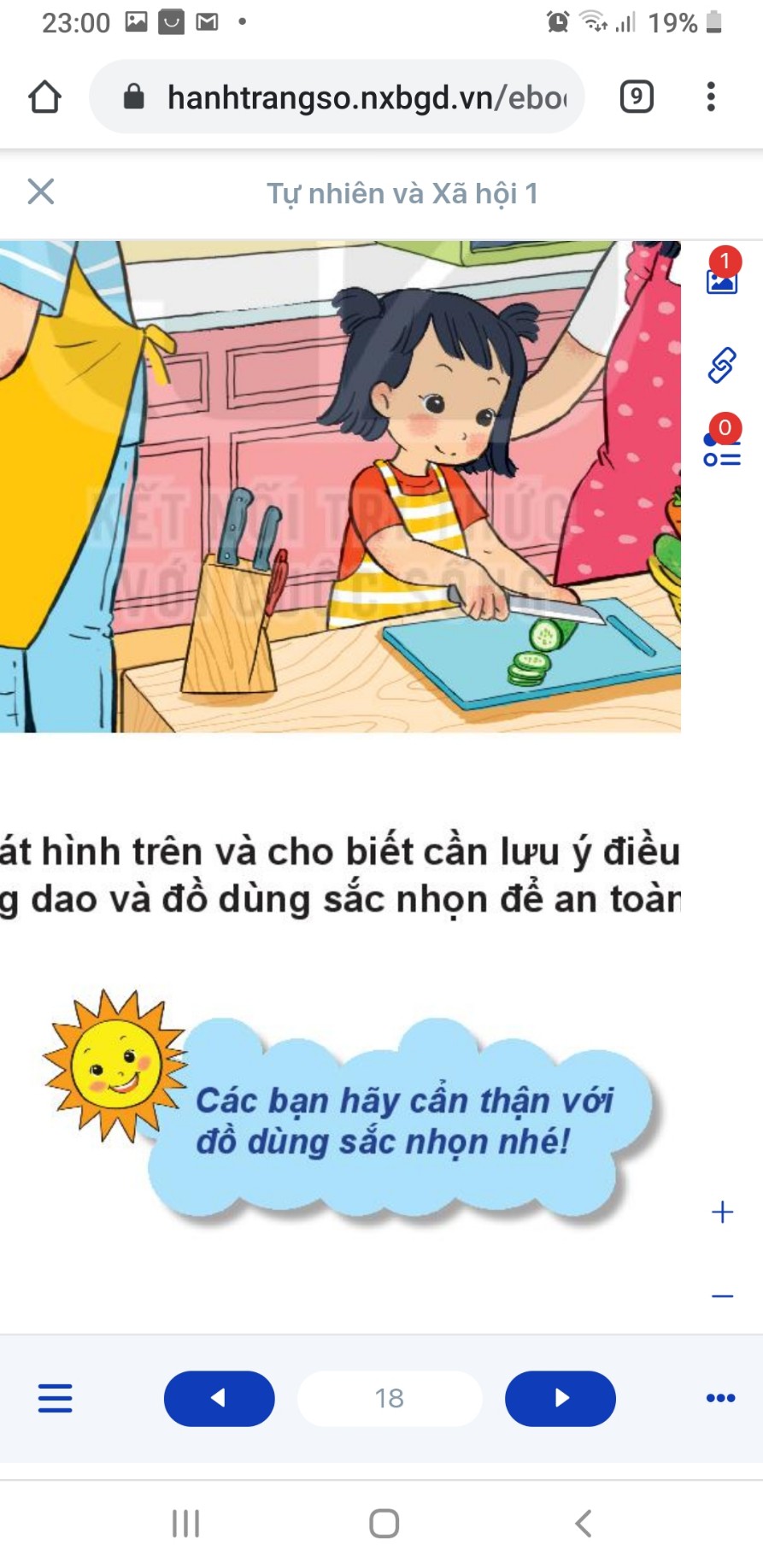 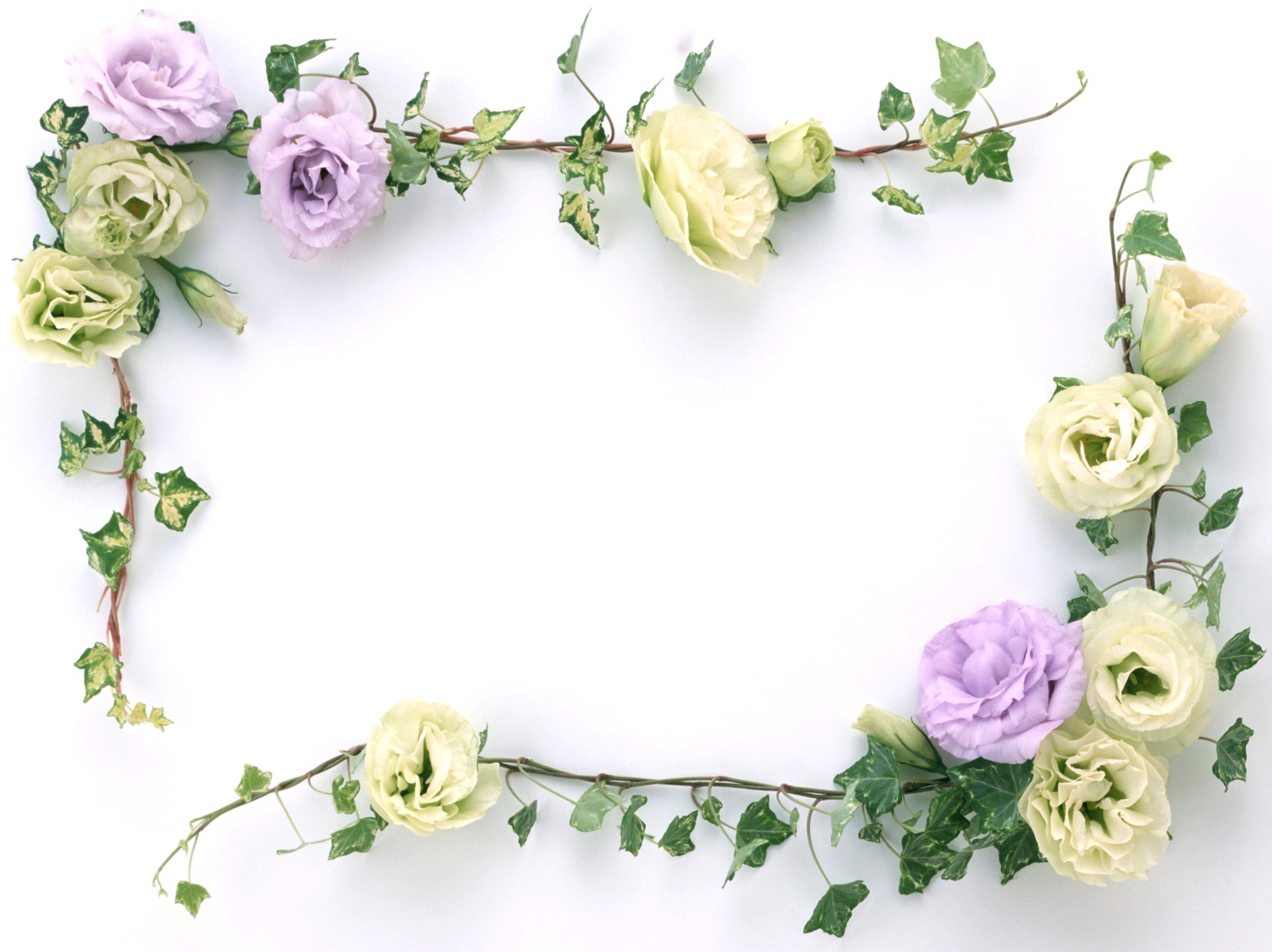 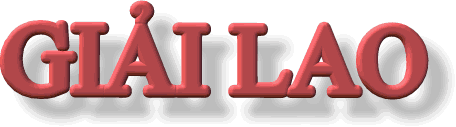 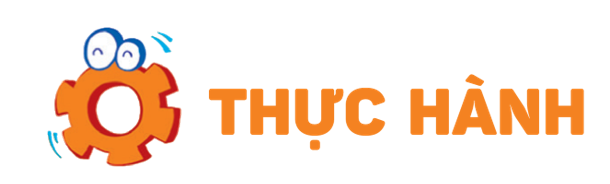 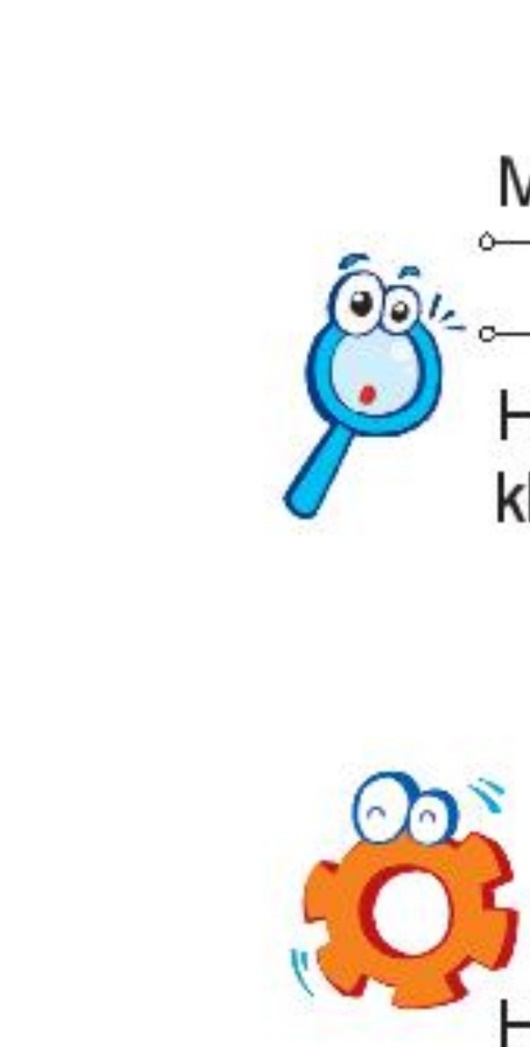 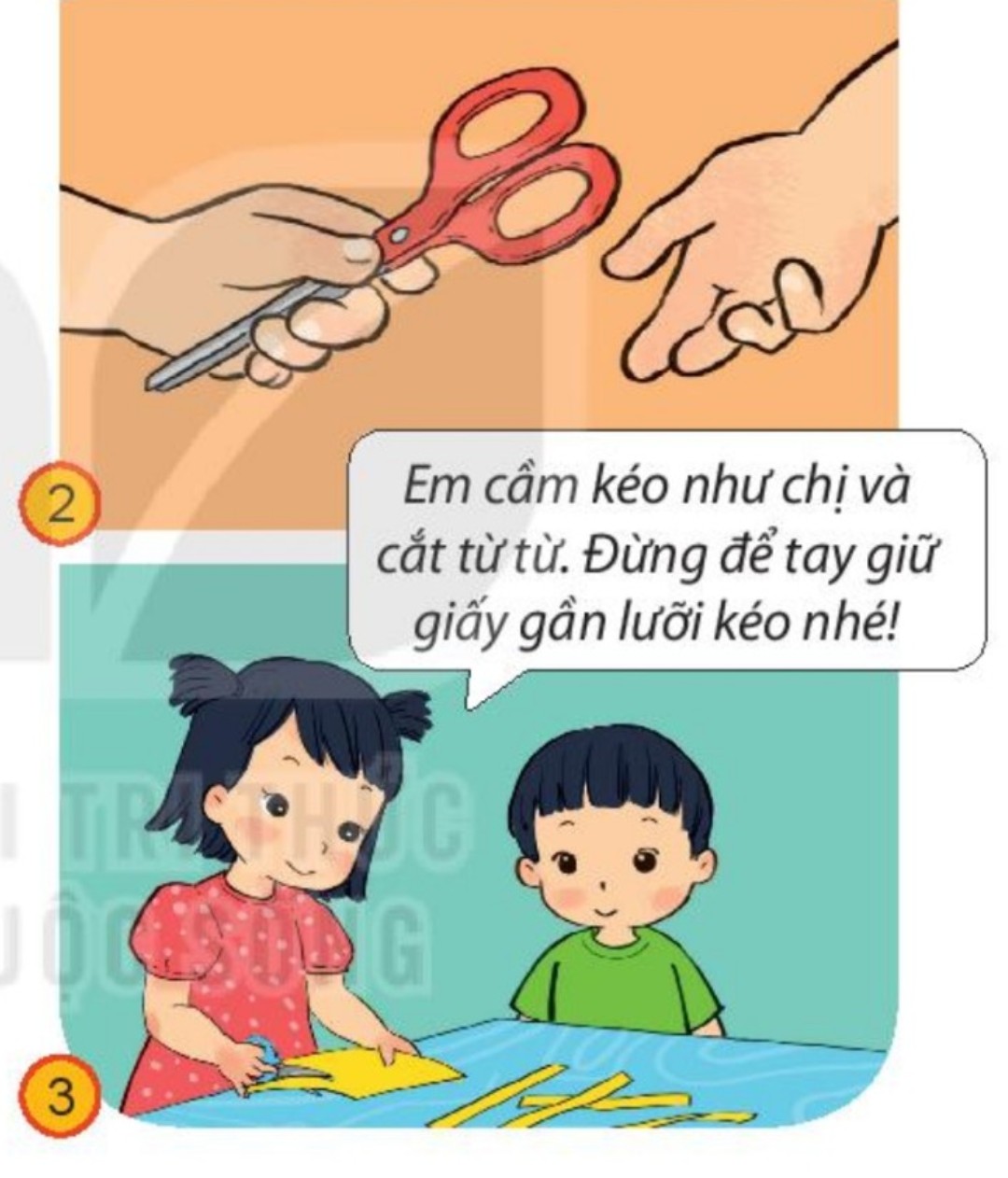 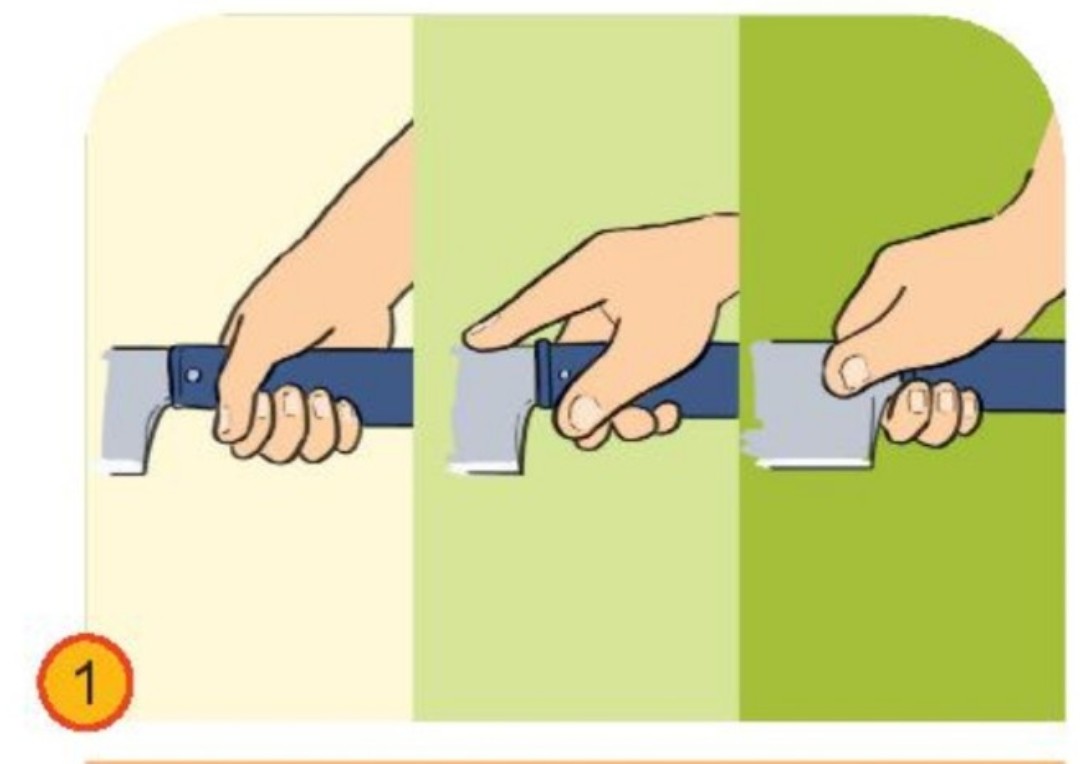 THẢO LUẬN
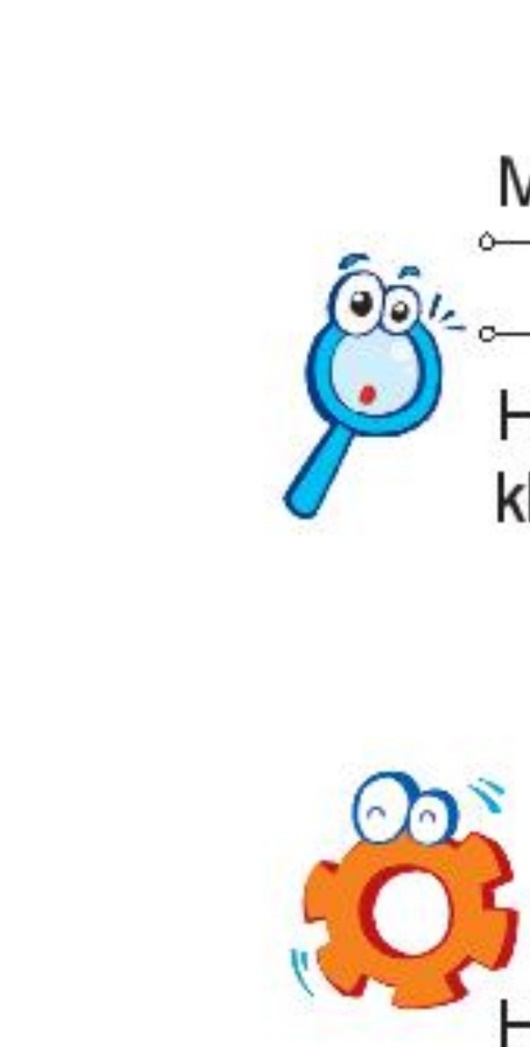 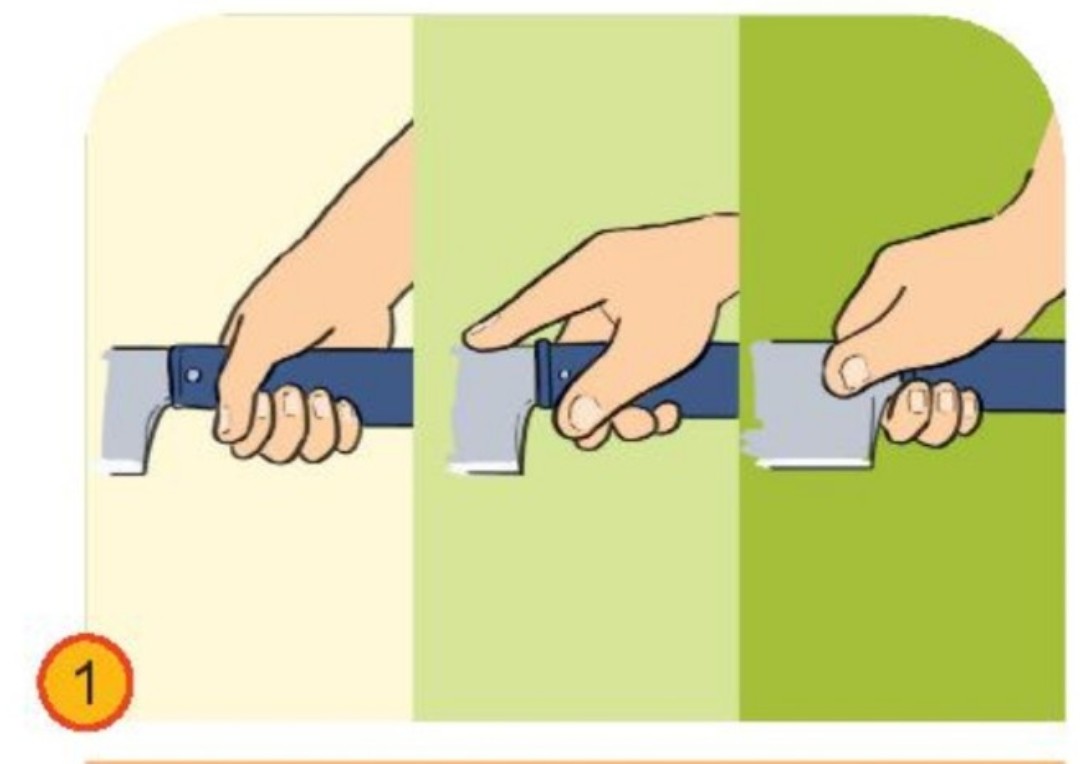 √
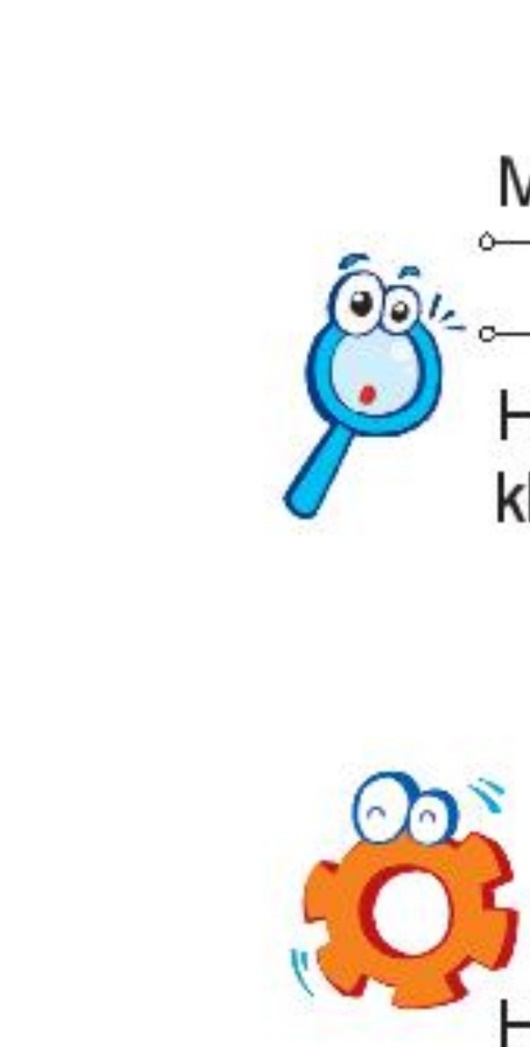 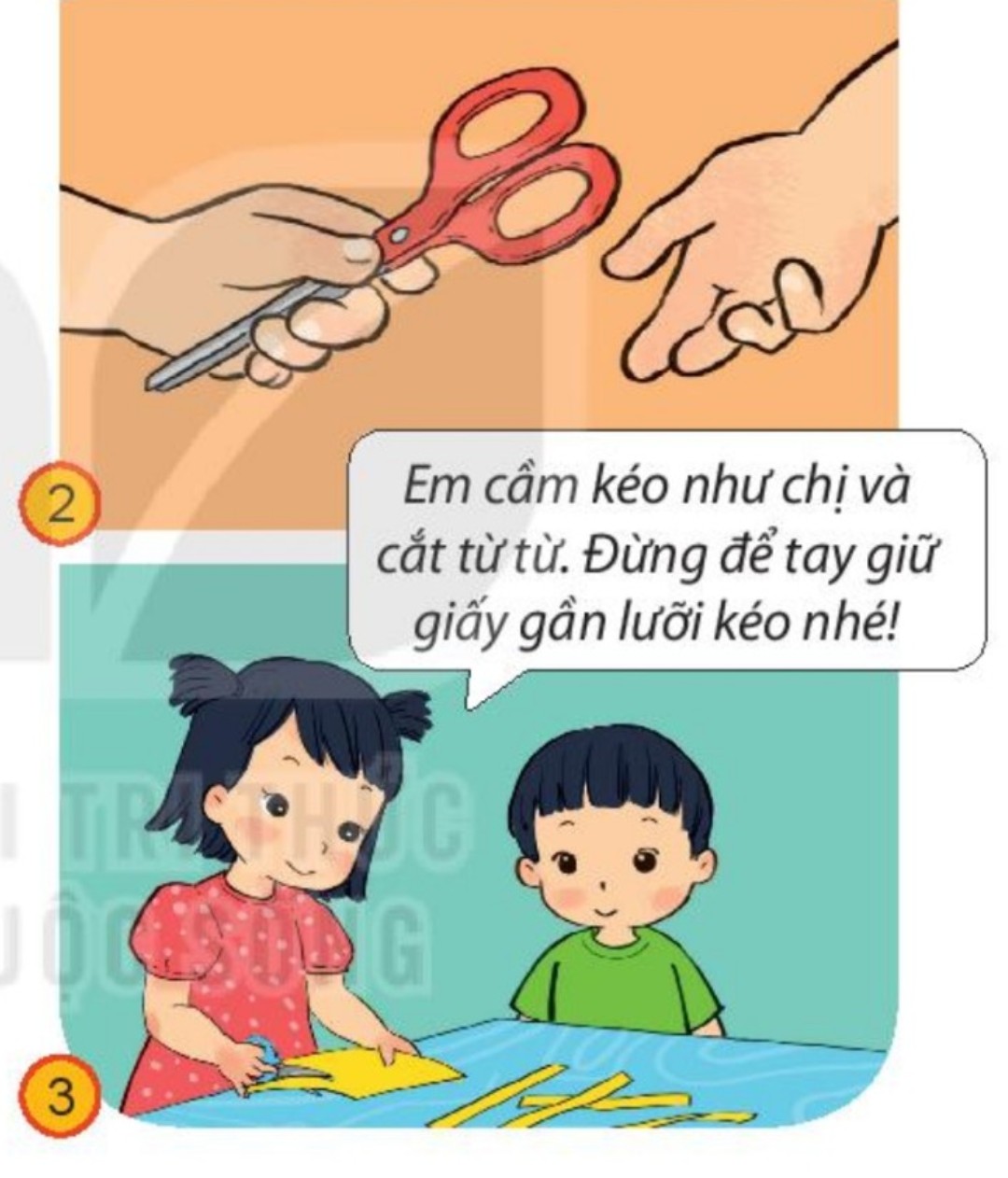 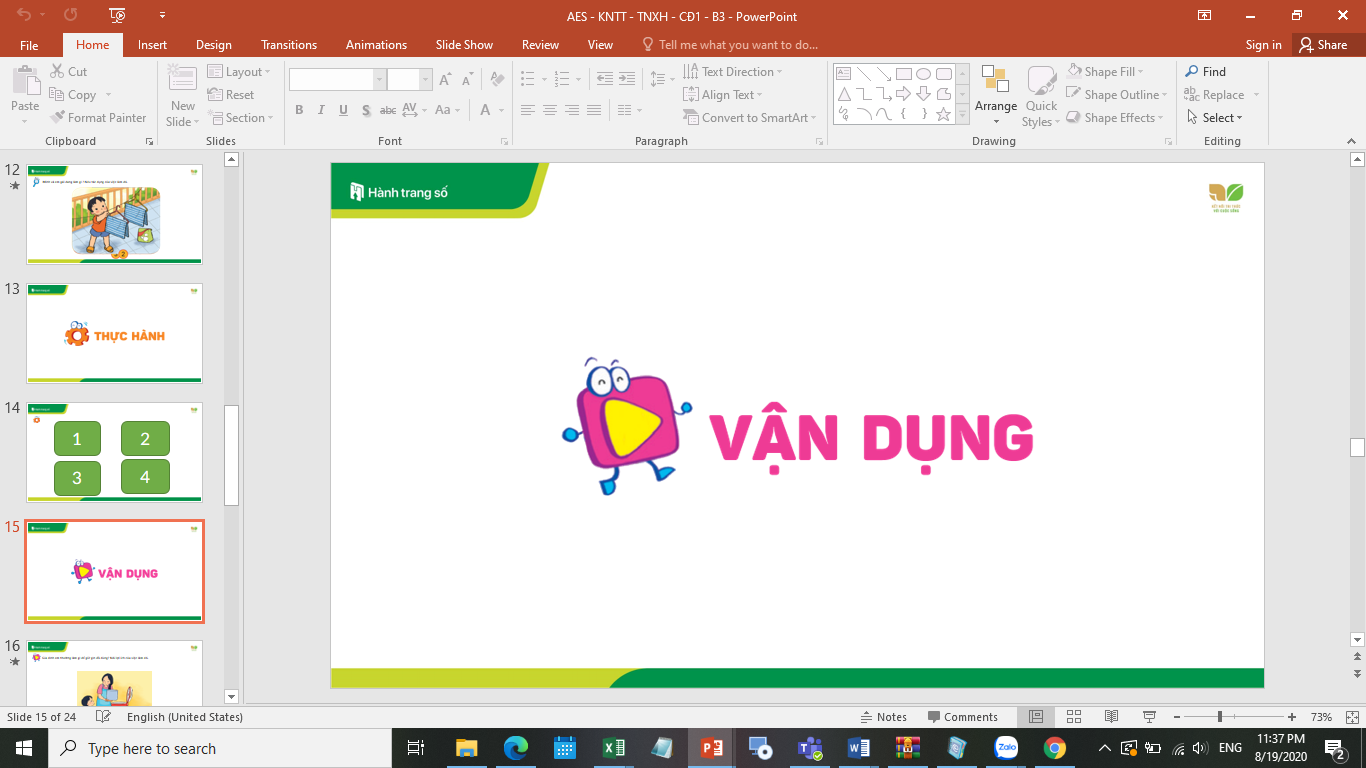 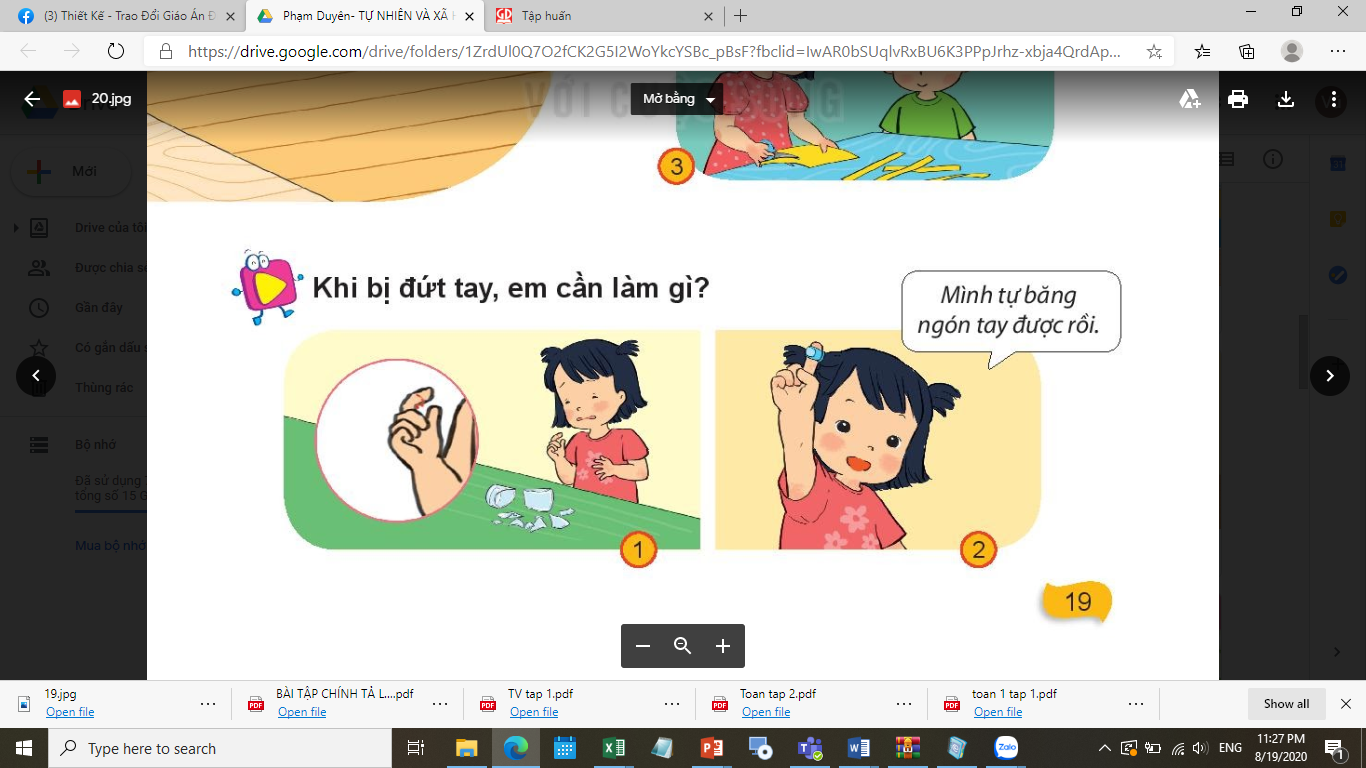 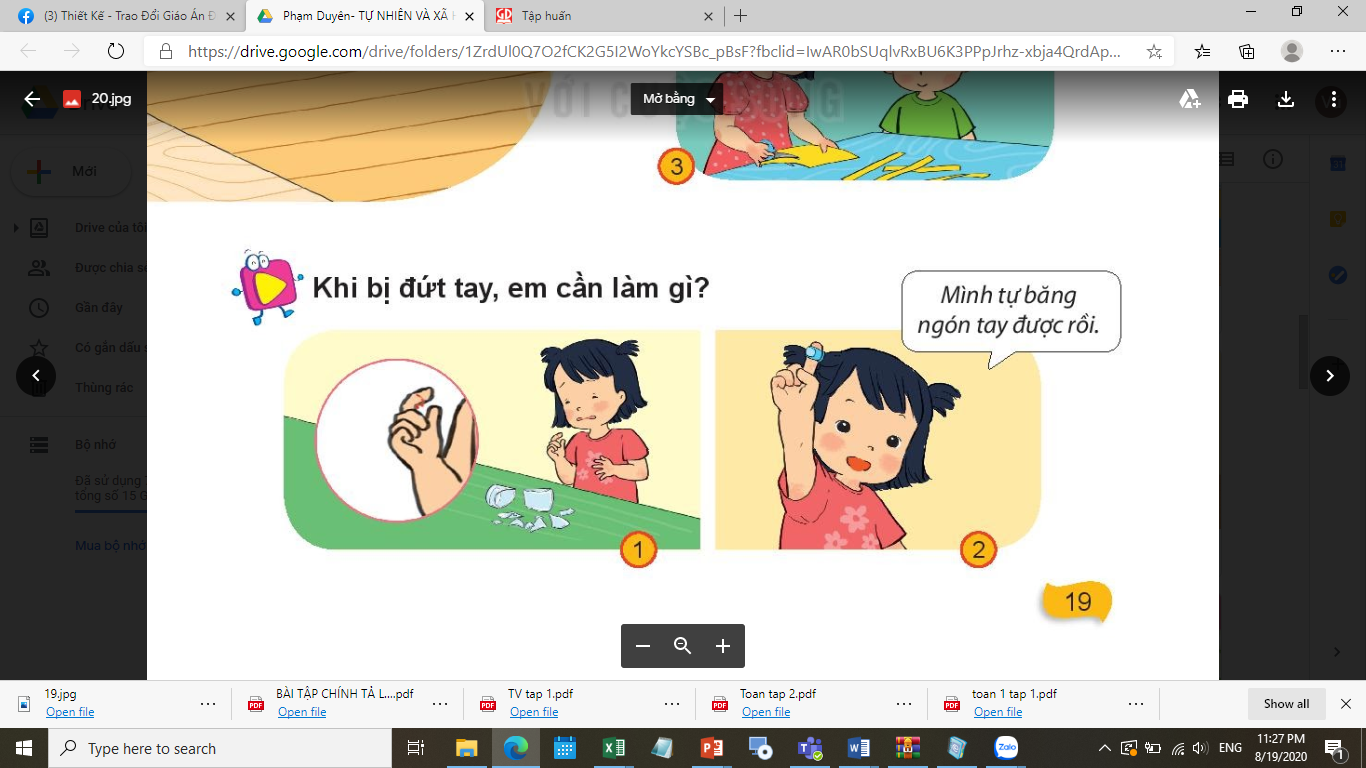 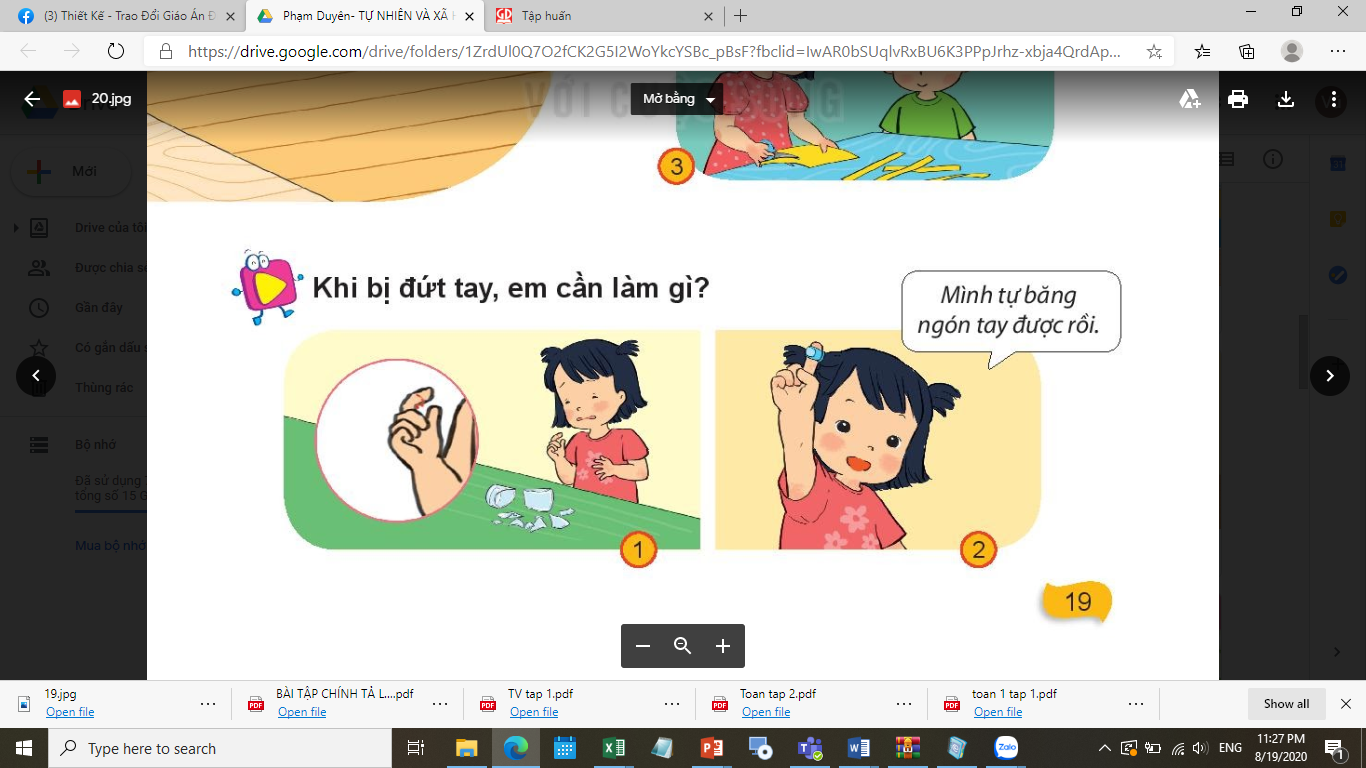 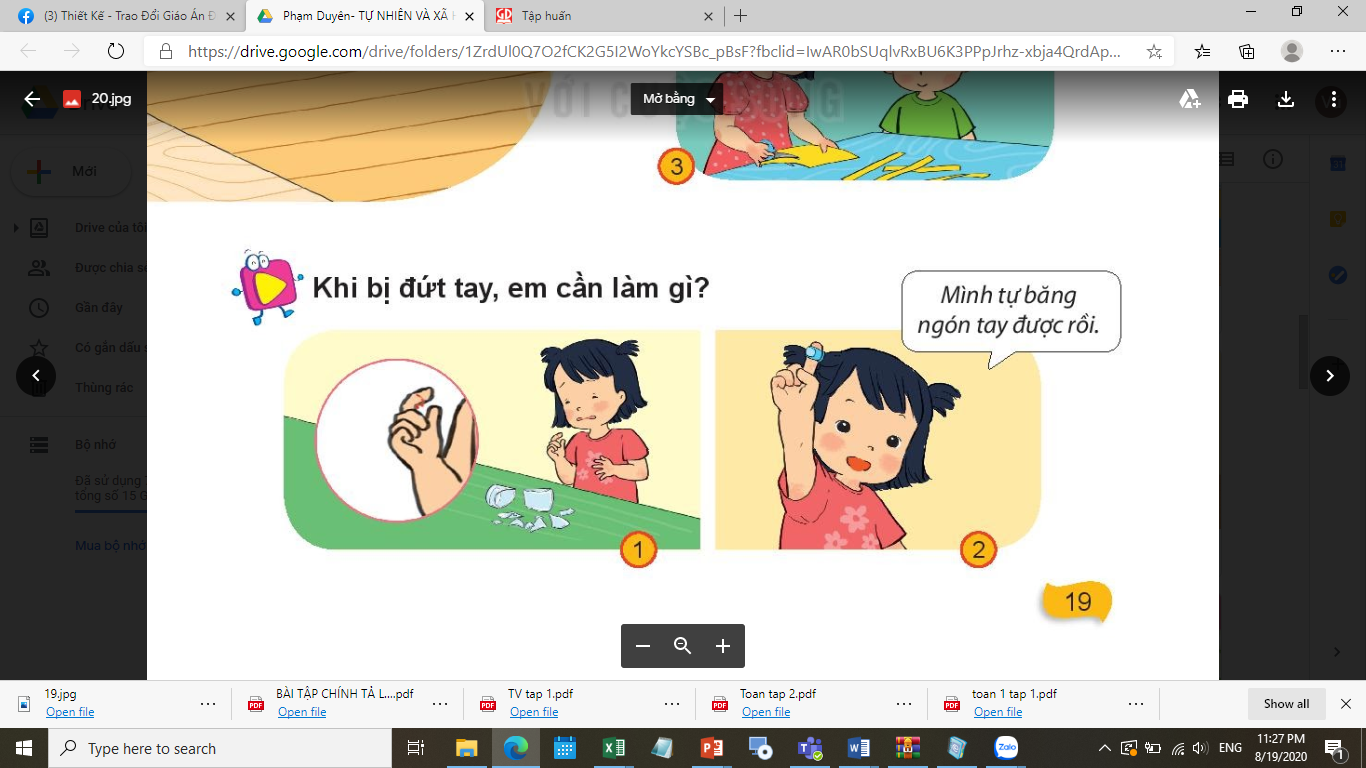 TRÂN TRỌNG CẢM ƠN 
QUÝ THẦY CÔ ĐÃ LẮNG NGHE!